Bezdomovectví jako sociální problém a jeho možná řešení
Mgr. Filip Pospíšil, Ph.D.
7.12.2023
FSV UK
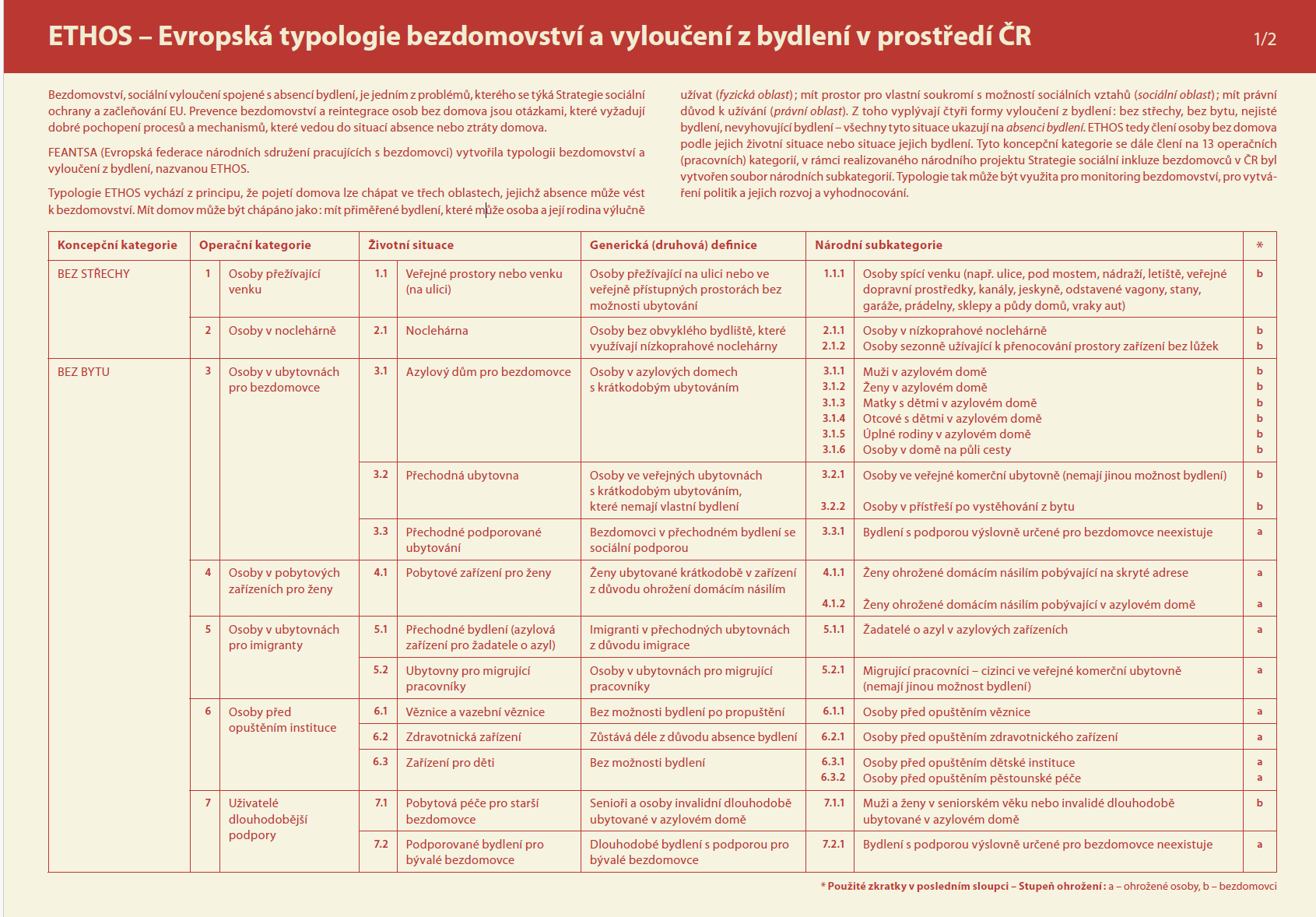 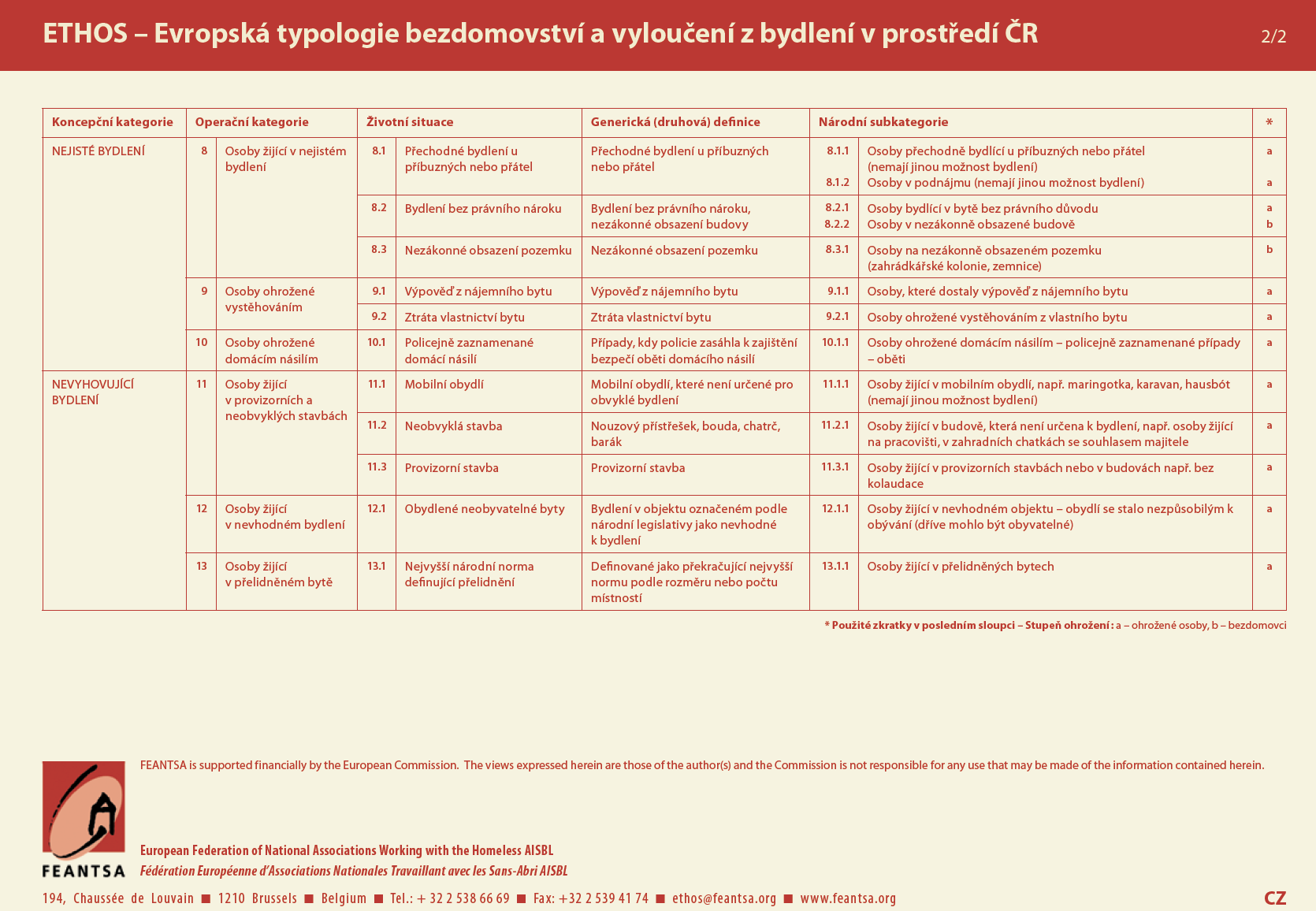 Rozložení domácností v bytové nouzi podle typu bytové nouze
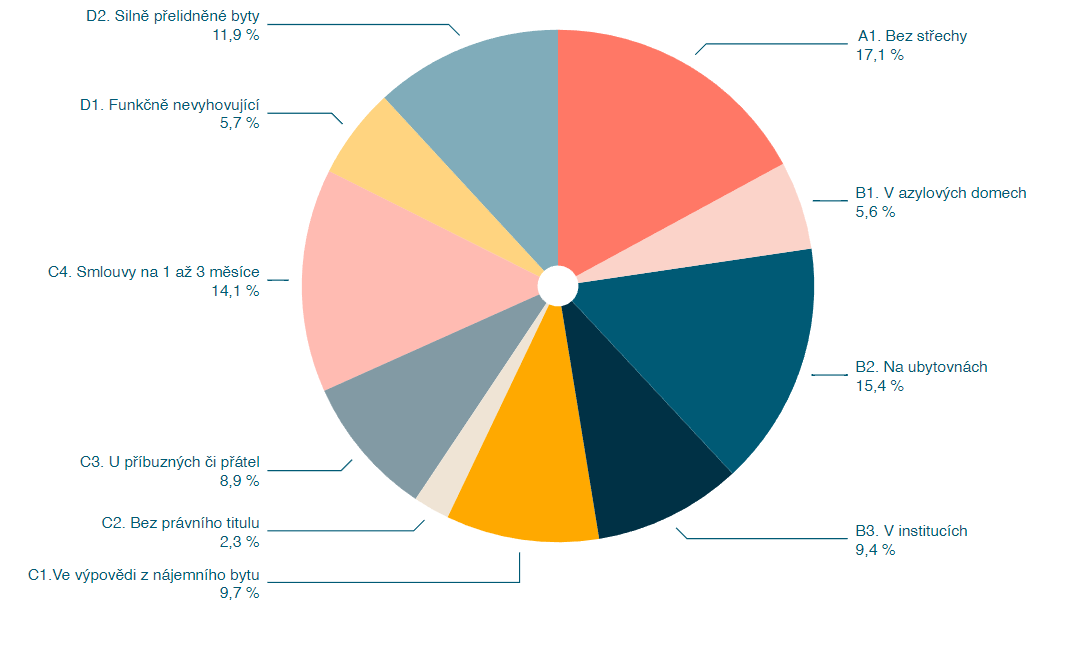 Populace v bytové nouzi
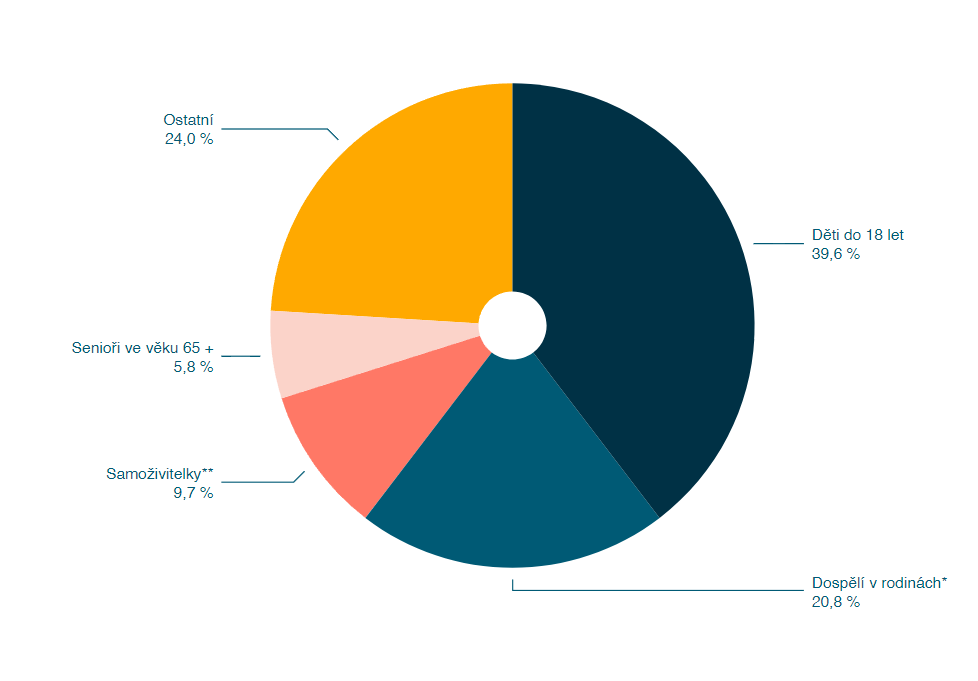 Přibližný počet domácností v bytové nouzi a ohrožených bytovou nouzí dle krajů
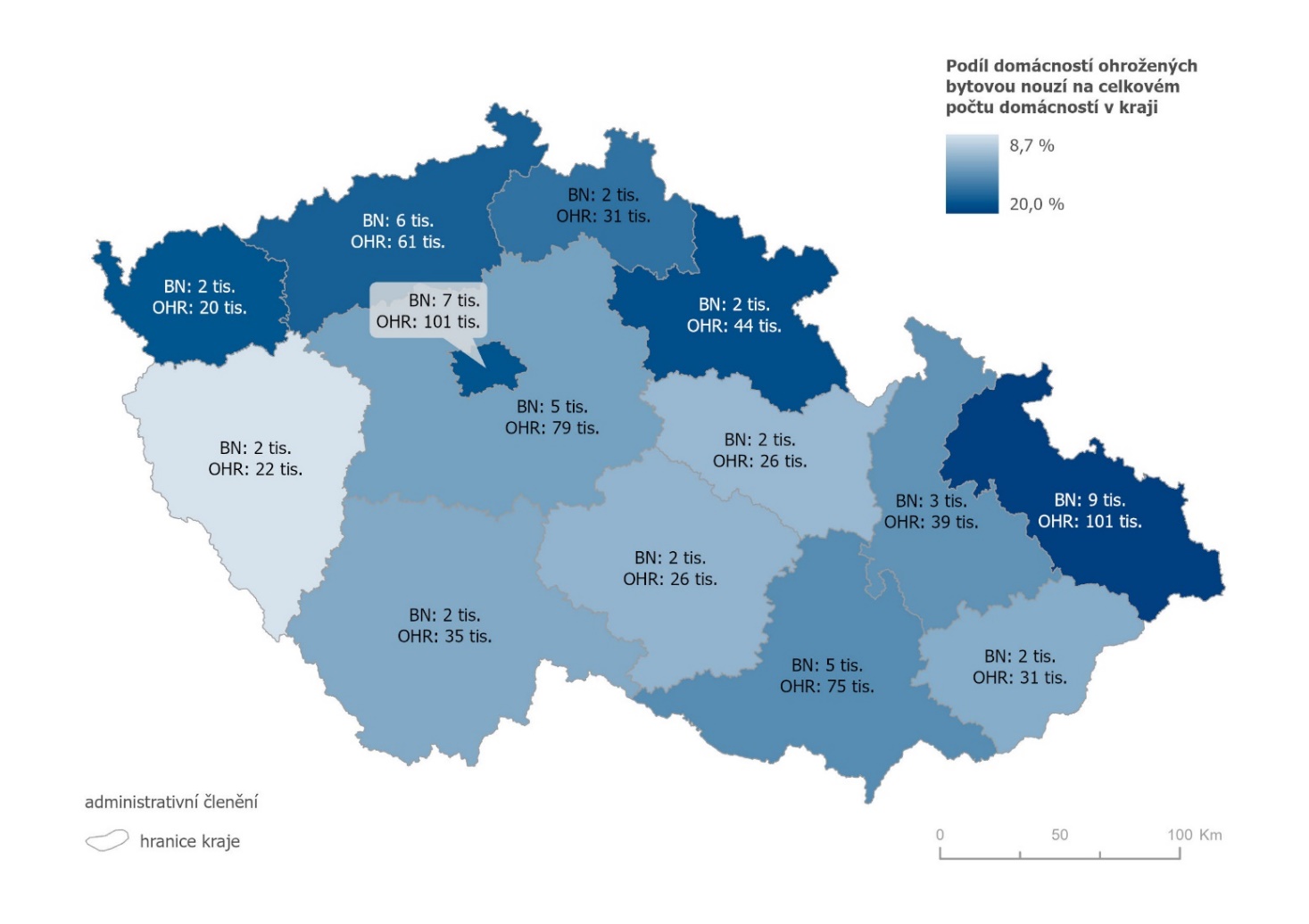 Bytová nouze v ČR
Důvodová zpráva k zákonu o podpoře bydlení 2023
Bytová nouze v Praze
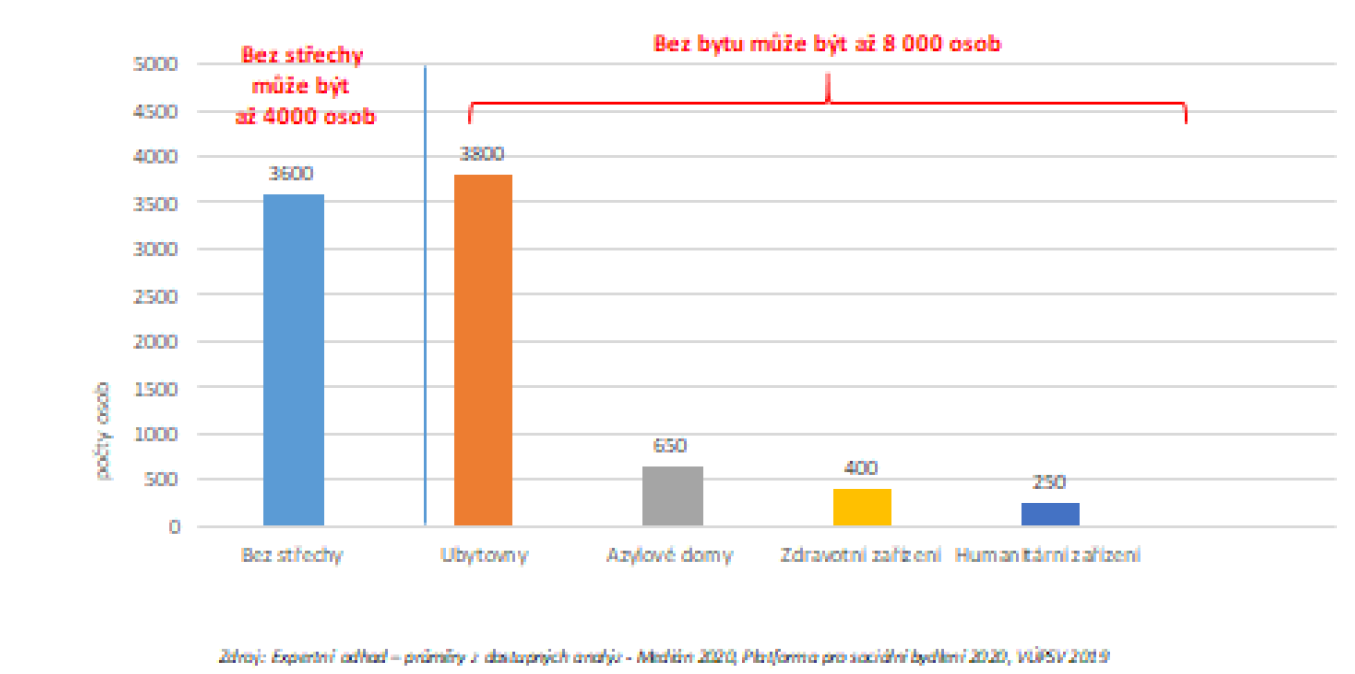 Specifické potřeby
Se závislostmi se potýká přes 1200 osob bez střechy (Median 2020). Podle výzkumu společnosti Medián udává téměř třetina lidí bez střechy závislost na alkoholu, drogové závislosti asi desetina. 
Problémy v oblasti duševního zdraví má přes 1700 osob bez střechy. Mezi lidmi bez střechy přiznává každý druhý člověk přítomnost psychických problémů (deprese, úzkosti, psychózy aj.).
Fyzické zdravotními problémy má téměř 1300 osob bez střechy. Mezi lidmi bez střechy je více než třetina, která udává přítomnost vážných fyzických zdravotních problémů.
Předlužení se týká téměř 3000 osob bez střechy. Podle odhadů z výzkumu společnosti Median má naprostá většina lidí bez střechy vysoké dluhy a exekuce. 80 % těchto lidí ví o tom, že exekuce mají.
Vývoj energetické chudoby
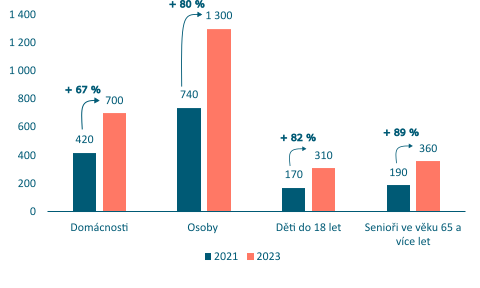 Vývoj kupních cen bytů, nabídkových cen nájemného a mediánového čistého příjmu domácností na osobu
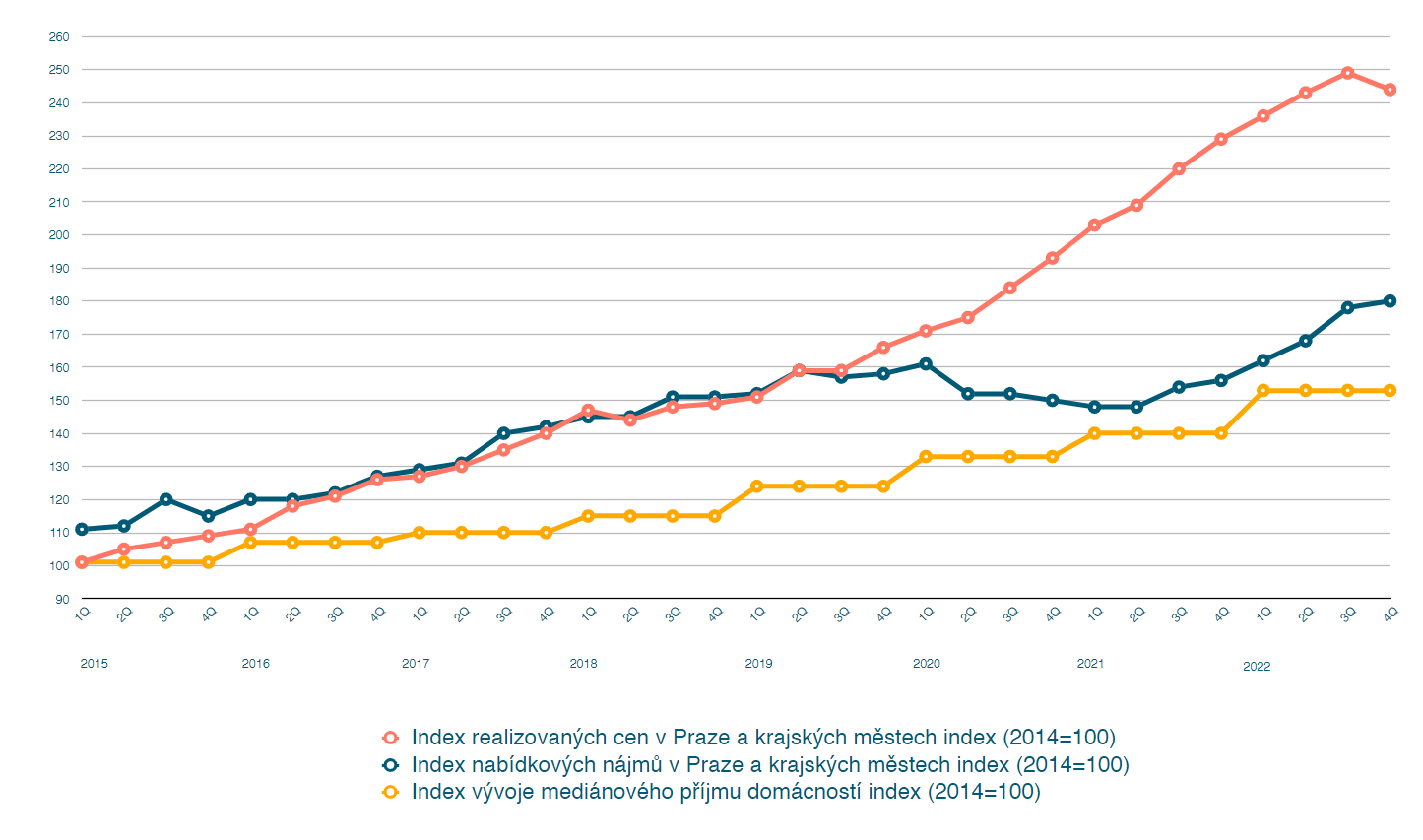 Dostupnost bydlení
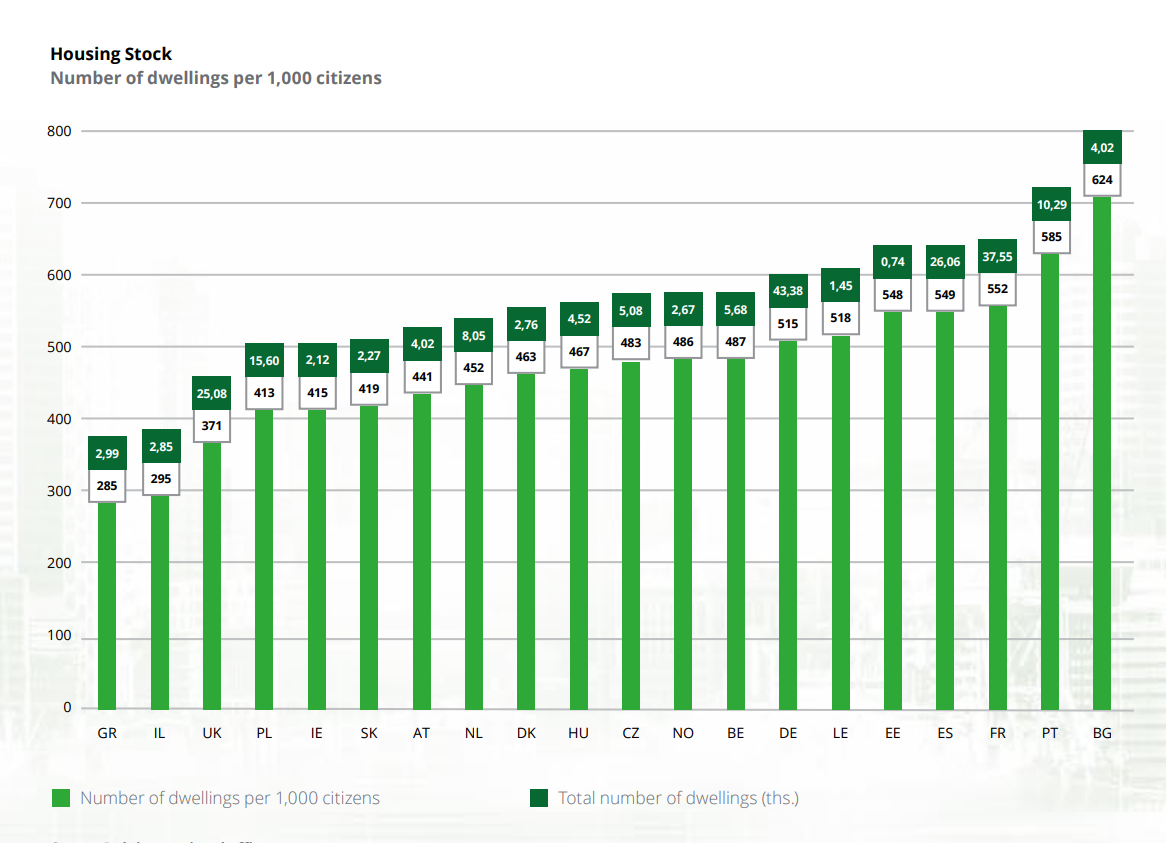 Bytový fond
Bytový trh v ČR
V ČR je podle SLDB 2021 celkem 891 tisíc obydlených bytů užíváno jako nájemní byty
Jen přibližně 160 tisíc bytů v obecním vlastnictví
Regulace výše nájemného je omezená: NOZ stanoví možnost zvýšení nájemného až do výše srovnatelného nájemného obvyklého  v daném místě, pokud navržené zvýšení spolu s tím, k němuž již došlo v posledních třech letech, nebude vyšší než dvacet procent.
V České republice ale nejsou vytvořeny státní cenové mapy nájemného. 
Řada pronajímatelů s nájemci uzavírají krátkodobé smlouvy Krátkodobé smlouvy ale neodpovídají standardnímu bydlení.
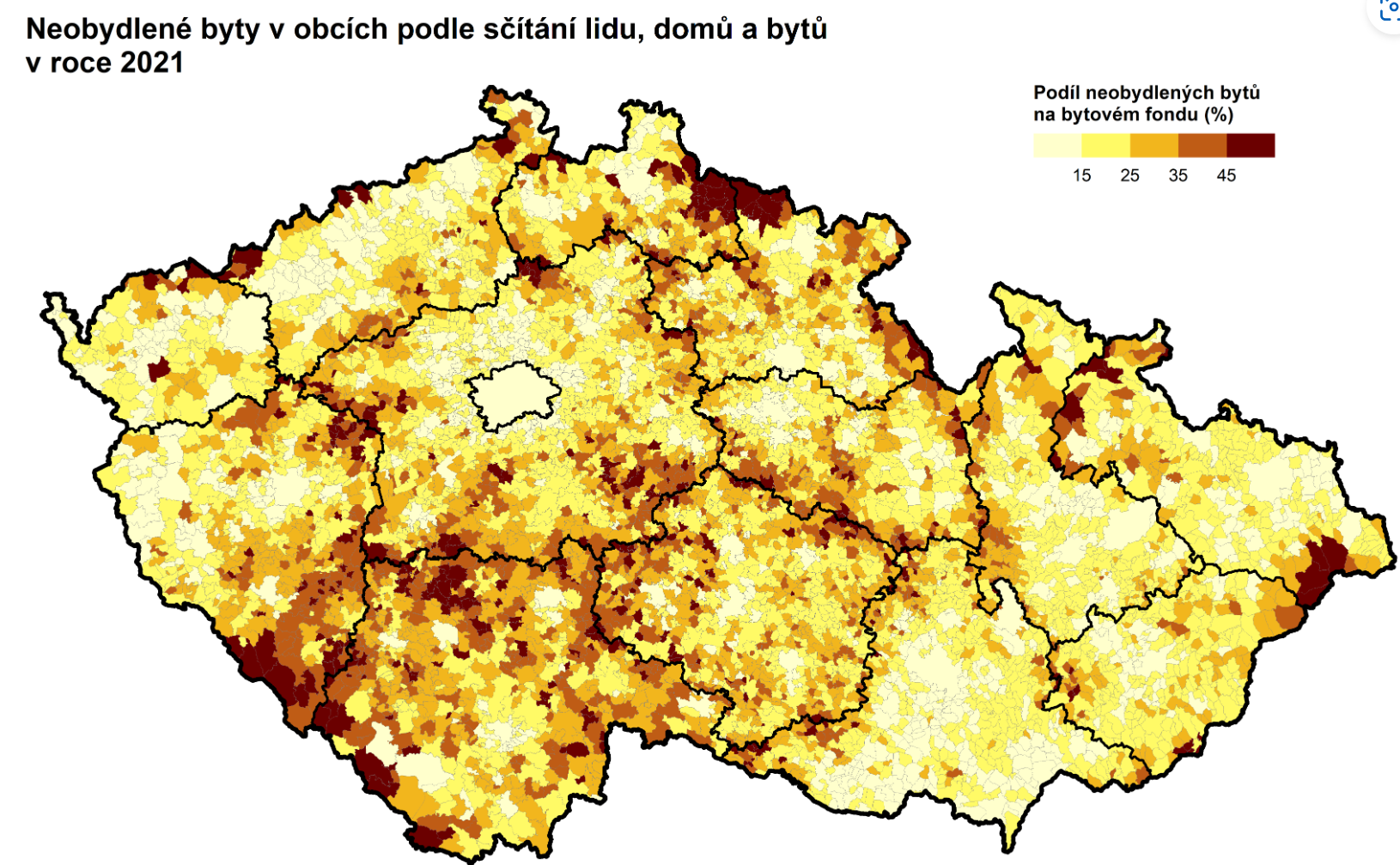 Bytový trh v ČR
Důvodová zpráva k zákonu o podpoře bydlení 2023
Zákon o podpoře v bydlení
Kontaktní místa pro bydlení poskytnou podporu ročně 120 tisícům domácnostem.
Předpokládaný počet nově vzniklých úvazků je 489
Kromě poradenství budou KMB nabízet podpůrná opatření:
Podporované obecní bydlení
Nájemní bydlení s garancí pro majitele a 
Službu asistence v bydlení. 
Od 3. roku účinnosti zákona a dále bude systém schopný pomoci necelým 14 tisícům domácností ročně
Do systému dle zákona o podpoře v bydlení se bude ročně dostávat 3100 nájemních bytů, přičemž 1100 bytů z celkového počtu je v majetku obcí, 2000 bytů ročně do systému vloží soukromé osoby. 
Celý systém zákona o podpoře v bydlení bude nabíhat postupně a s ním i jeho náklady. V prvním roce budou 0,8 miliardy Kč, v druhém roce 1,2 miliardy Kč a od třetího roku pak 1,5 miliardy Kč.